Борщівський НВК 
«ЗНЗ І-ІІІ ступеня №3 - гімназія 
імені Р.Андріяшика»
Модель превентивної освіти у 
Школі, дружній до дитини
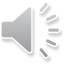 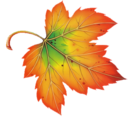 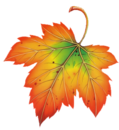 Борщівський НВК 
«ЗНЗ І-ІІІ ступеня №3 - гімназія імені Р.Андріяшика»
Посеред міста велична є школа
Знань надається тут першооснова.
Школа — велика дитяча країна,
В ній відкривається білий наш світ.
Тут пізнає себе кожна дитина,
І відправляється звідси в політ
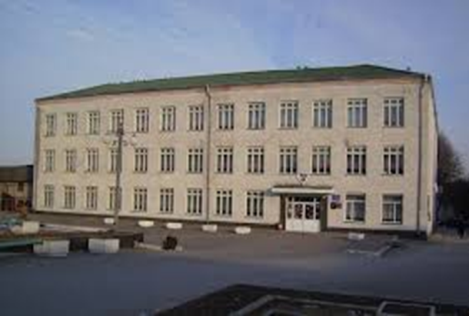 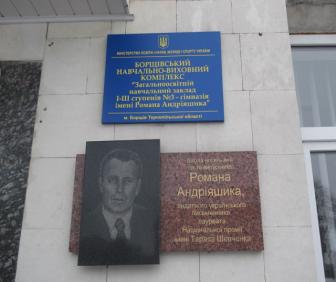 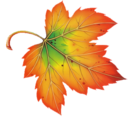 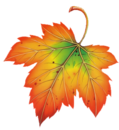 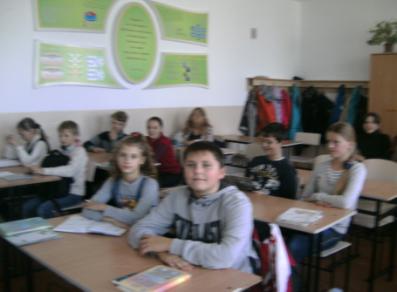 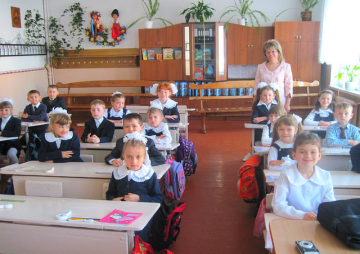 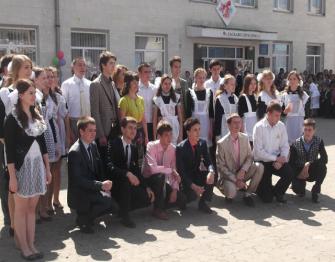 Багато класів в нашій школі, різні вчаться учні
Хтось бешкетує, інші гомонять
Бувають часом трохи необачні,
Що навіть важко двох чи трьох рознять.
       Та є й такі, які працюють вміло
        Уважні, чемні, бережуть себе
        На них покластись завжди можна сміло
        Бо поважають всіх: себе й тебе
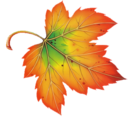 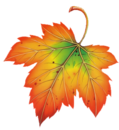 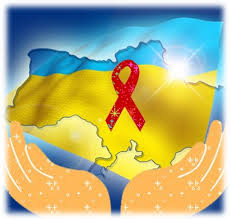 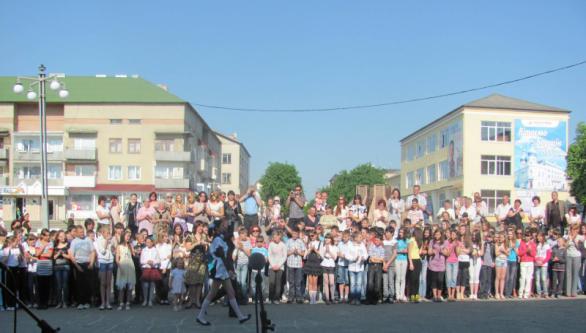 То ж школа непросте має завдання:
Людину виховати – перш за все
Тому всі форми превентивного навчання
У школі вдало діють попри все
Система превентивної освіти– керована діяльність, що  забезпечує теоретичну і практичну реалізацію заходів
превентивного характеру, запобігання розвитку різних форм асоціальної  поведінки
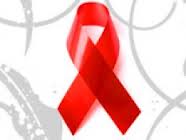 Шкідливих  звичок
Статевих порушень та їх наслідків
Захворювань на ВІЛ/СНІД
Методологічні засади:
Концепція  превентивного виховання дітей та молоді
Конвенція  формування  позитивної 
мотивації на здоровий  спосіб життя у дітей та молоді
системний підхід до формування позитивної мотивації на здоровий   спосіб життя
Соціальний
Правовий
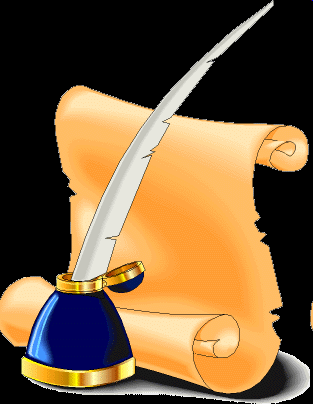 Напрямки превентивної освіти:
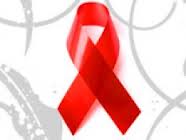 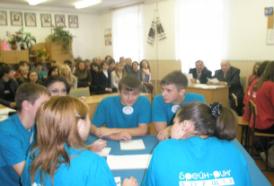 Правова  освіта неповнолітніх
Правовий  брейн- ринг
Профілактика асоціальних проявів в поведінці учнів
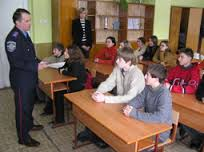 Зустріч з представниками правоохоронних органів
Напрямки превентивної освіти:
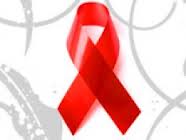 Соціальна реабілітація неповнолітніх
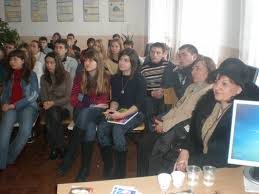 Комплексна психолого - педагогічна і соціальна допомога неповнолітнім
Педагогічна превенція (рівні):
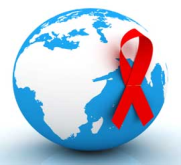 Третинна профілактика 
( протирецидивна )
Первинна профілактика
(рання)
Вторинна 
профілактика
Адаптація, реабілітація, ресоціалізація
Превентивна допомога і корекція
Соціально – педагогічна профілактика
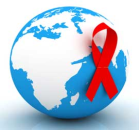 Первинна профілактика
Перший рівень – соціальна профілактика
 (зошит корекції поведінки, анкетування, тестування)
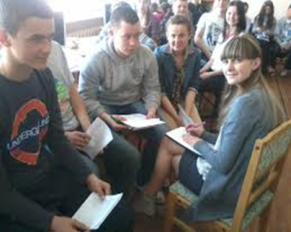 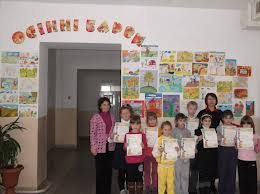 Друкування матеріалів  на сайті школи.
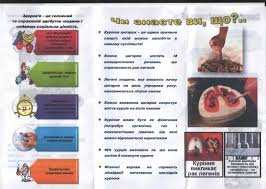 Проведення тижня превентивної освіти
«Захисти себе від ВІЛ»
Випуск буклетів
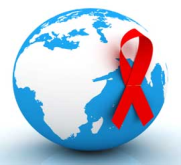 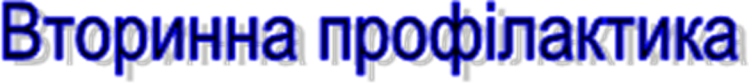 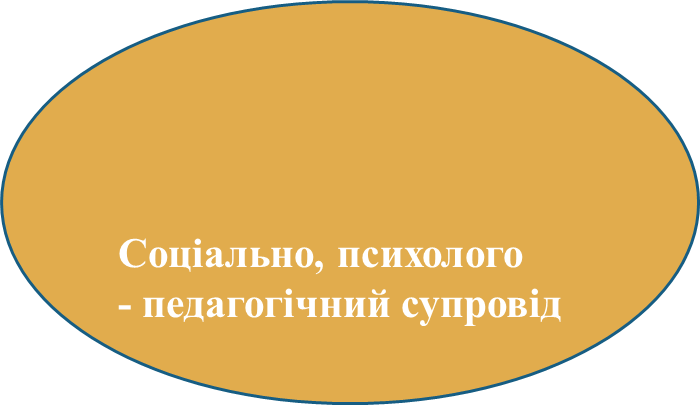 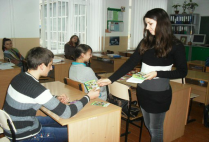 Індивідуальна робота з учнями
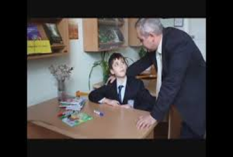 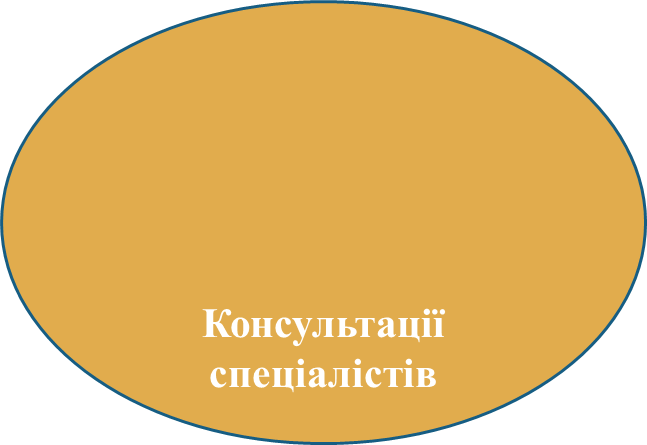 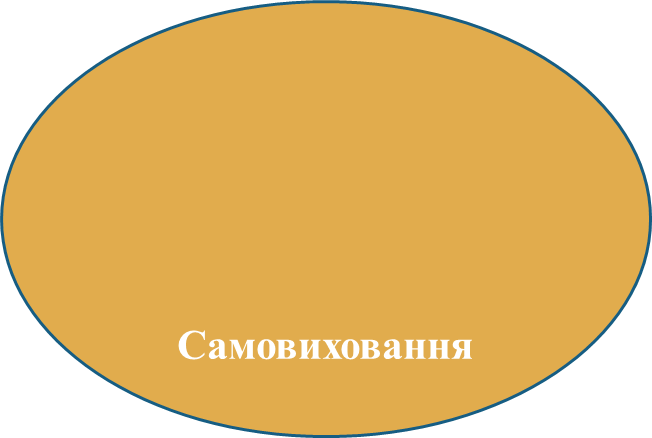 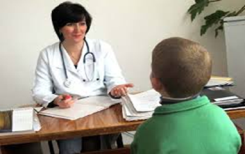 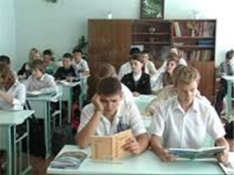 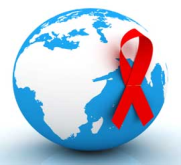 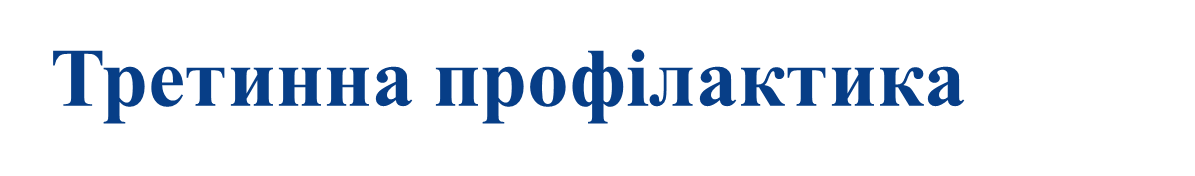 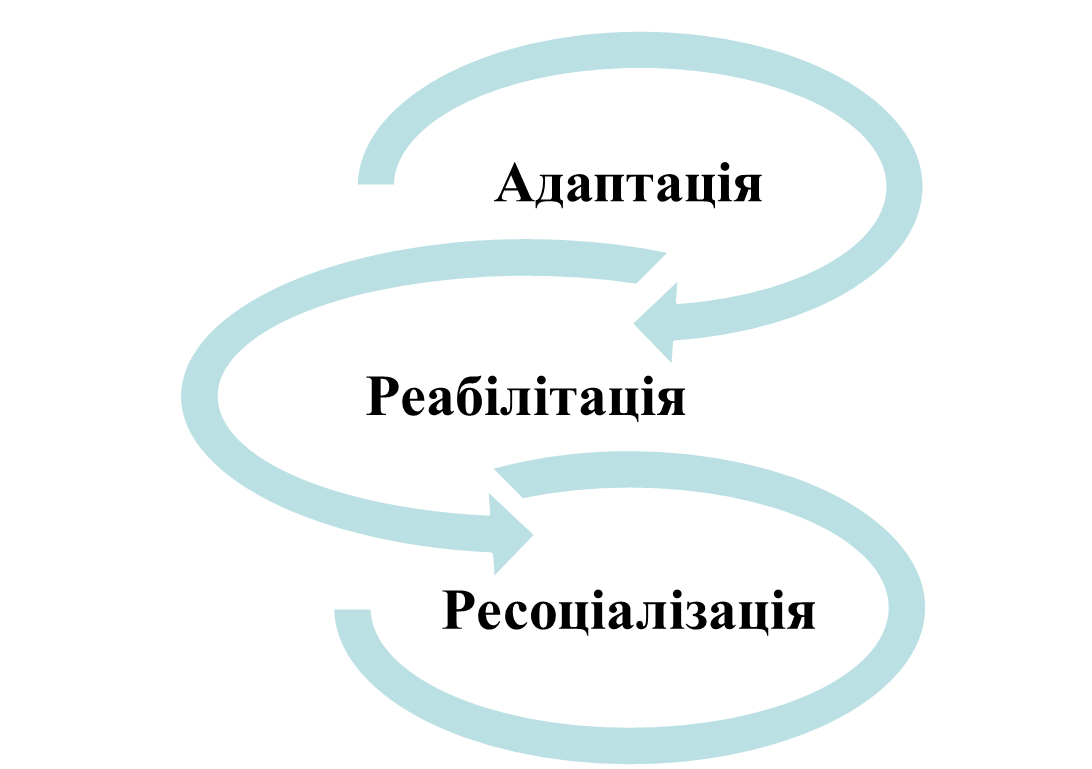 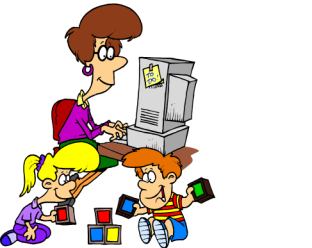 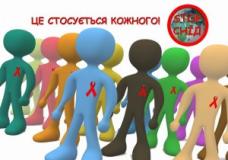 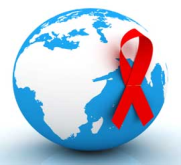 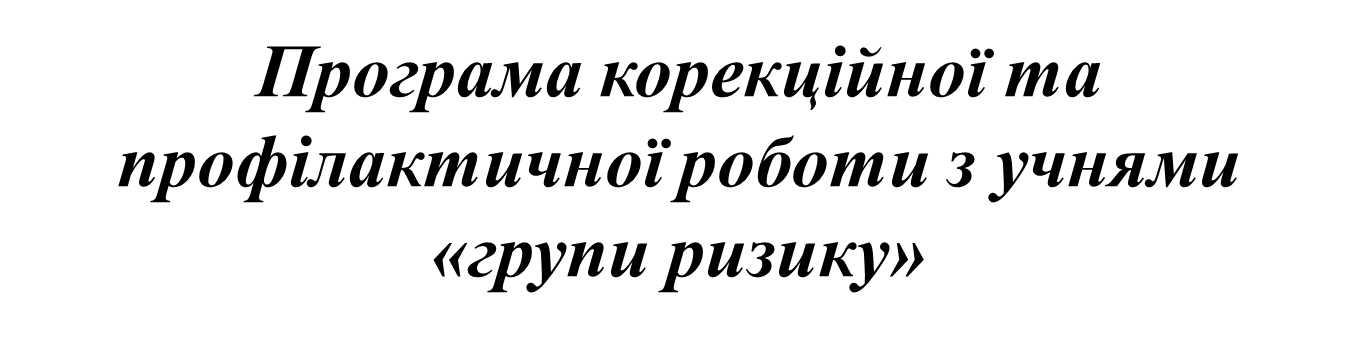 ІІІ. Шляхи подолання
І. Виявлення дітей з асоціальною поведінкою
ІІ. Визначення причин асоціальної поведінки
VІ. Моніторинг поведінки учнів
ІV.Консультації спеціалістів
V.Корекційна робота з учнями
Модель школи превентивної освіти
Педагогічний колектив
Учнівське самоврядування
Громадські організації
Психолого –соціологічна служба
Батьки
Превентивна освіта
Позакласна робота
Психологічні дослідження
Навчальний процес
Шкільний парламент
Превентивна освіта
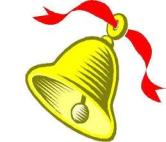 Базові дисципліни
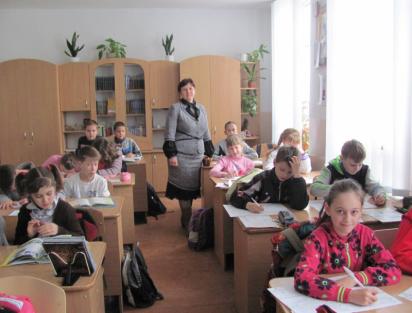 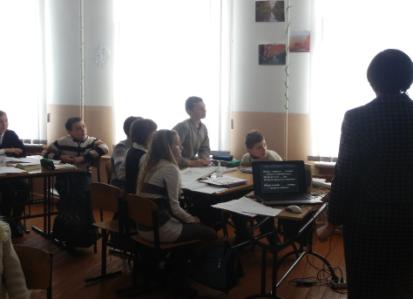 Уроки біології
Уроки основ здоров’я
Превентивна освіта
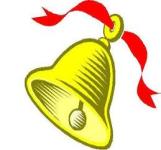 Курси за вибором
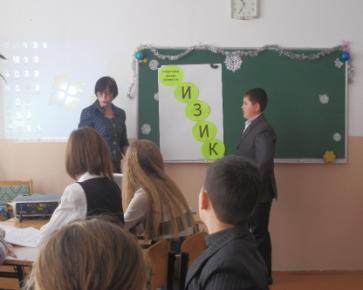 «Школа проти СНІДу»
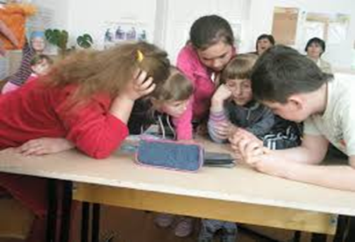 Превентивна освіта
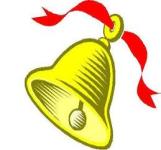 Курси за вибором
Формування здорового способу життя. Захисти себе від ВІЛ
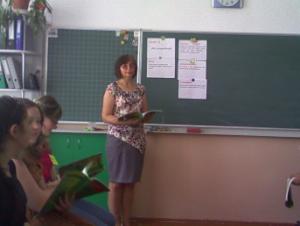 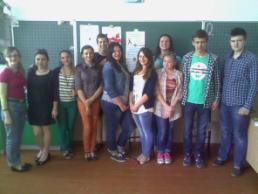 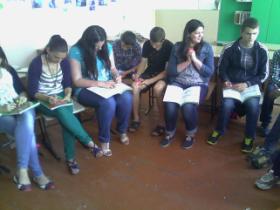 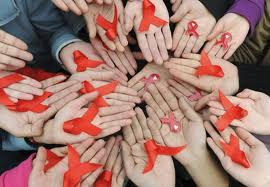 Превентивна освіта
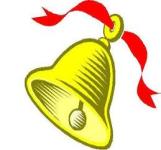 Проектна діяльність
Створення антитютюнової, антиалкогольної, антинаркотичної реклами
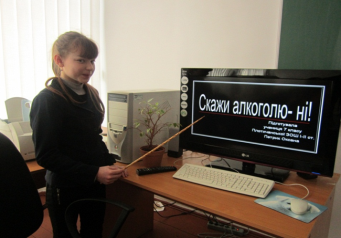 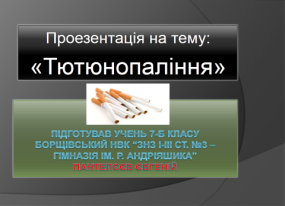 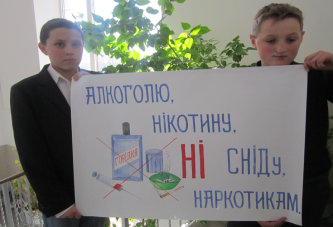 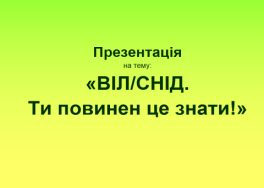 Позакласна робота
Виховні години, бесіди, години спілкування
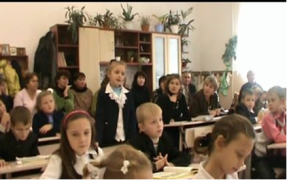 Година спілкування в 4 класі
«Здоров’я – усьому голова»
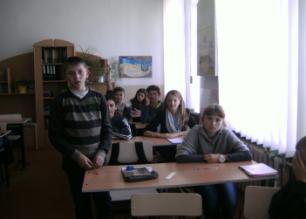 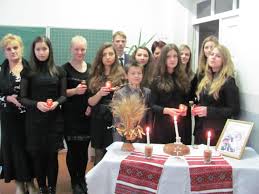 Бесіда в 7 класі 
«Тютюнопаління – це не для мене»
Урок -  реквієм в 9 класі
«Світло згаслих зірок»
Позакласна робота
Конкурси малюнків, плакатів,  книжкові виставки
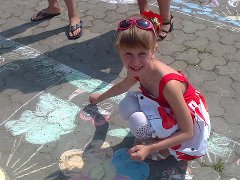 Конкурс малюнків на асфальті
 «Ми проти СНІДу»
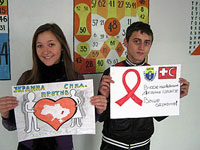 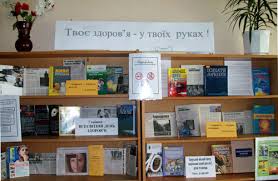 Конкурс  плакатів 
«СНІД – загроза людству»
Книжкова виставка  «Твоє здоров’я в твоїх руках»
Позакласна робота
Участь в акціях, конкурсах, змаганнях
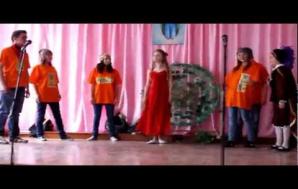 Конкурс «Молодь обирає здоровий спосіб життя»
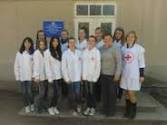 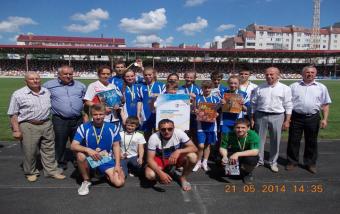 Акція «Урок заради життя»
(До Дня боротьби зі СНІДом»)
Змагання «Козацький гарт»
Позакласна робота
Зустрічі з працівниками соціальних служб
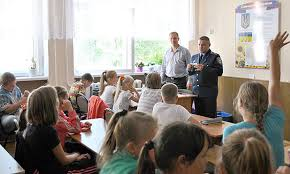 … міліції
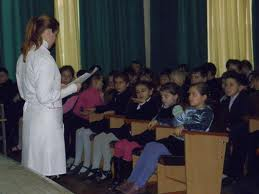 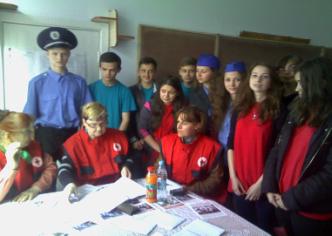 … центральної районної лікарні
… Червоного Хреста
Засідання шкільного парламенту
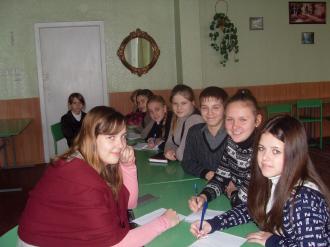 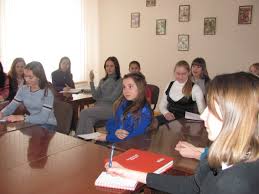 Очікувані результати
Посилення тенденції до попередження виникнення шкідливих звичок, ВІЛ - інфікованості
Формування  у молодого покоління здорового способу життя
Зміна установок і моделей поведінки неповнолітніх «груп ризику»
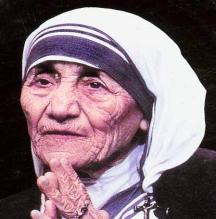 Духовний заповіт 
Матері Терези
Життя — це скарб. Бережи його
Життя — це любов. Насолоджуйся нею
Життя — це таїна. Пізнай її
Життя — це пісня. Доспівай її
Життя таке чудове — не загуби його!